Презентация к уроку истории древнего мира

Тема: Египет- дар Нила.
Подготовила учитель истории и обществознания: Осьмакова. Е.А.
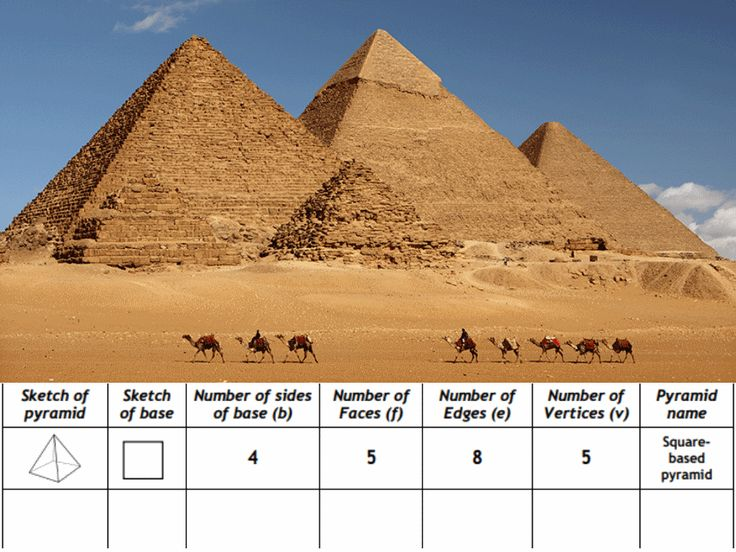 Что изображено на данной картинке?
пирамиды
В какой стране находятся пирамиды?
Как вы думаете, о чём сегодня пойдёт речь на уроке?
В Египте
Тема урока:
Египет - дар Нила.
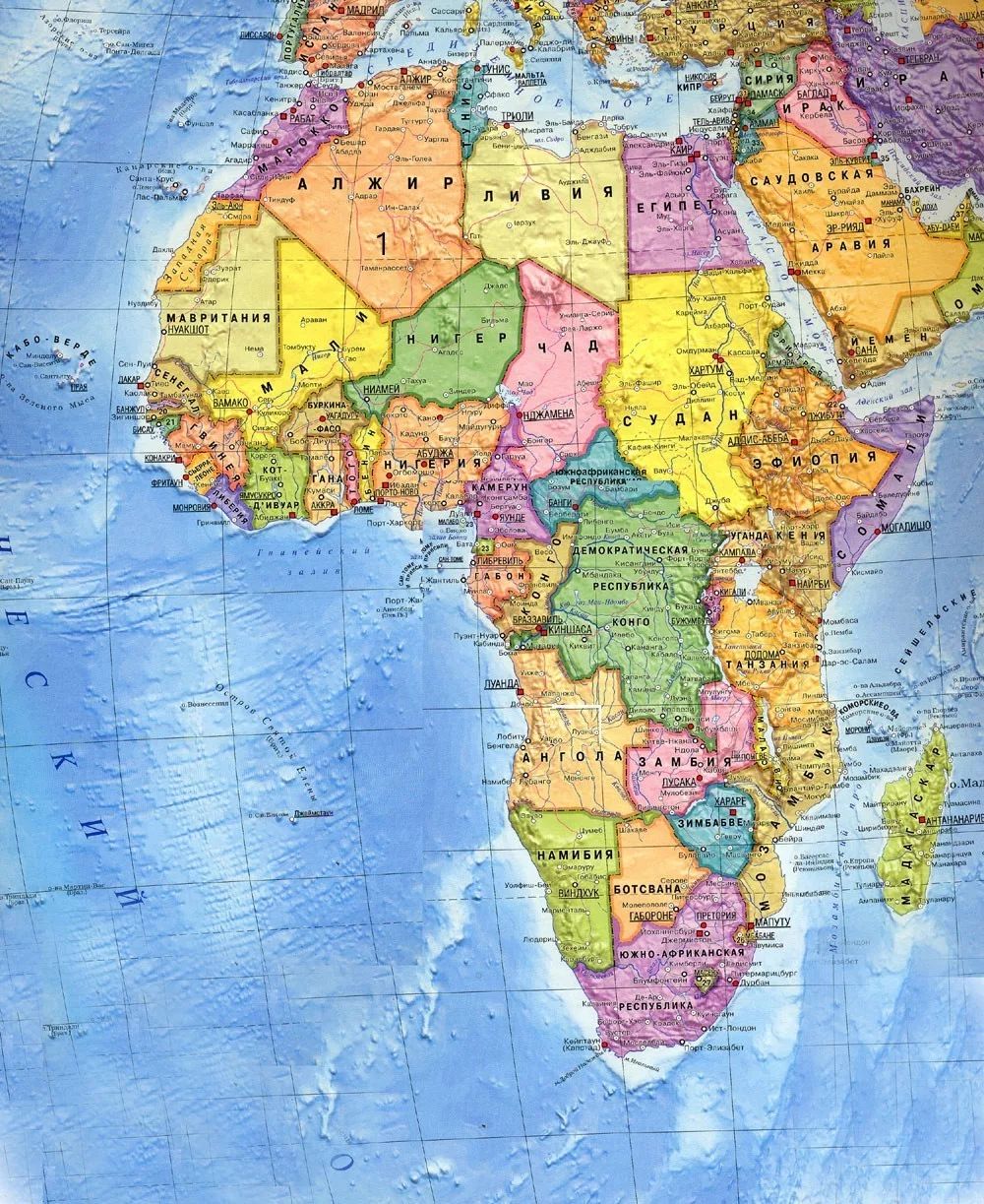 Посмотрите на карту и скажите на каком материке находится Египет?
В Африке
Какая река протекает через территорию Египта?
Река Нил
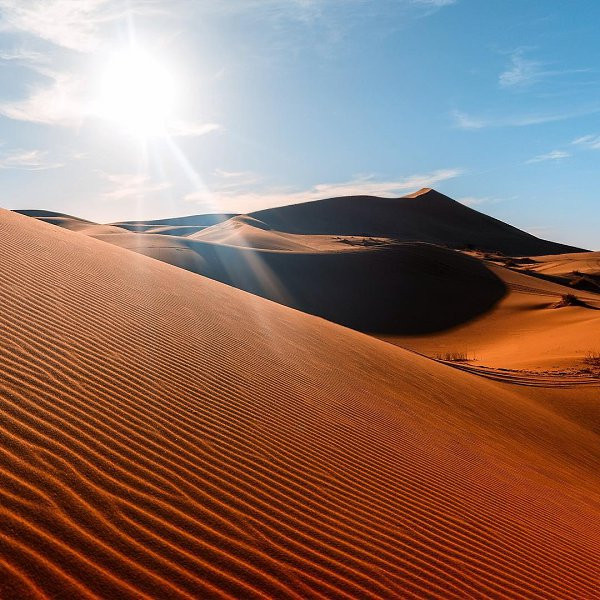 Как вы думаете, какой климат в Египте ?
жаркий, засушливый, мало дождей
Что в Египте будет главным источником воды?
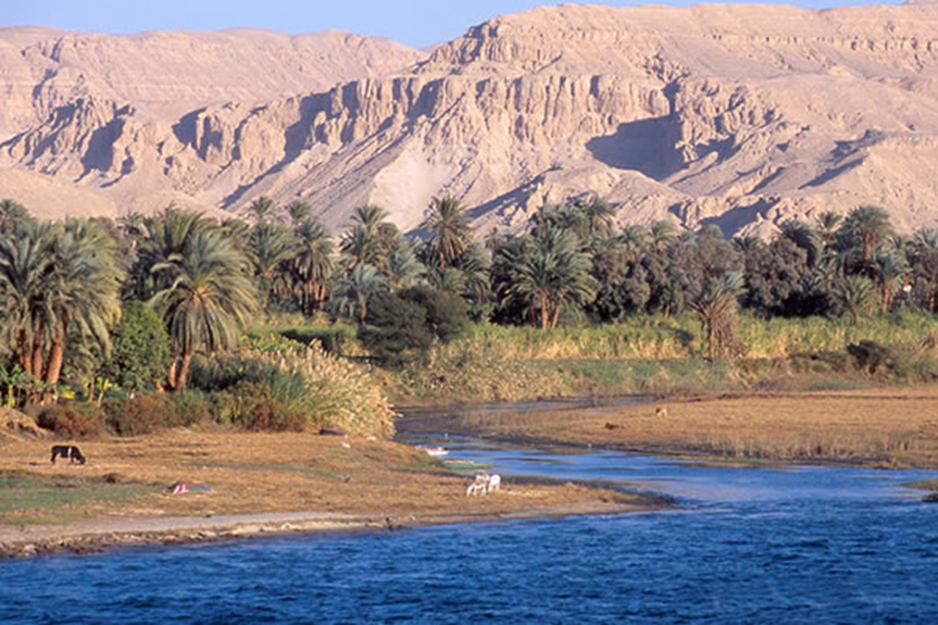 река Нил
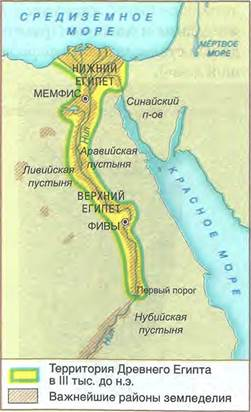 Перед впадением в Средиземное море Нил разветвлялся на рукава, образуя широкую дельту.
Дельта
Дельта- это рукава, на которые распадается река, при впадении в море
Вдали от Нила среди пустыни лишь изредка попадались оазисы — островки зелени рядом с источниками воды.
Разливаясь Нил удобрял и увлажнял почву.
- Как вы думаете, благодаря этому какое занятие было развито в Египте?
занятие земледелием
Что изображено на данной картинке?
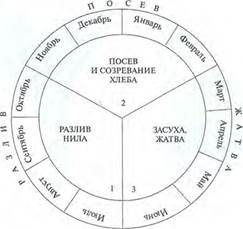 Древнеегипетский календарь
сколько в нём времён года?
Три времени года
Как вы думаете, чем египтяне занимались в каждое из этих времён года?
Чтобы получить большой урожай, необходим был постоянный труд многих людей. Египтяне защищали низины от лишней воды дамбами — валами из глины. И рыли каналы, чтобы убрать лишнюю воду.
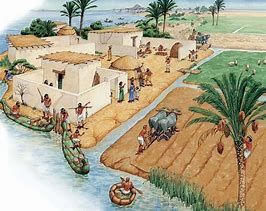 Дамба- это глиняный вал, защищавший от затопления.
Ежегодно разлив Нила размывал дамбы и стенки каналов. Приходилось вновь и вновь всё восстанавливать и подправлять.
(нет)
Мог ли один человек справиться с такой работой?
(нет)
С такой работой можно было справиться только сообща.
Могли ли люди хорошо работать без руководителя?
Поэтому для такой работы требовалась хорошая организация труда.
И поэтому в Египте раньше, чем в других районах мира, появляются государственная власть и управление, а это уже признак цивилизации.
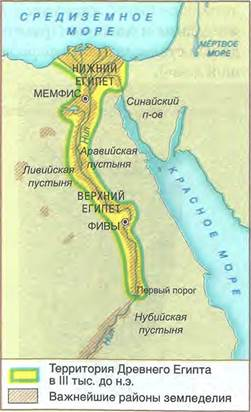 К концу IV (4) тысячелетия до н.э. образовалось два государства — Нижний (Южный) и Верхний (Северный) Египет.
Нижний Египет
Верхний  Египет
Правитель Северного Египта носил красную корону, а правитель Южного Египта – белую, после правитель объединённого Египта стал носить красно- белую корону
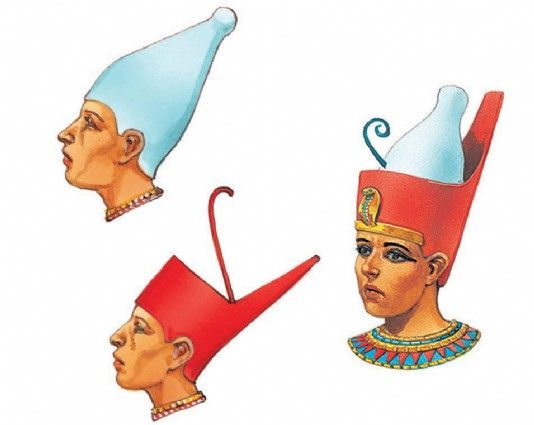 3000 г. до н.э.-объединение Северного и Южного Египта
Древний рельеф, посвященный объединению Северного и Южного Египта.
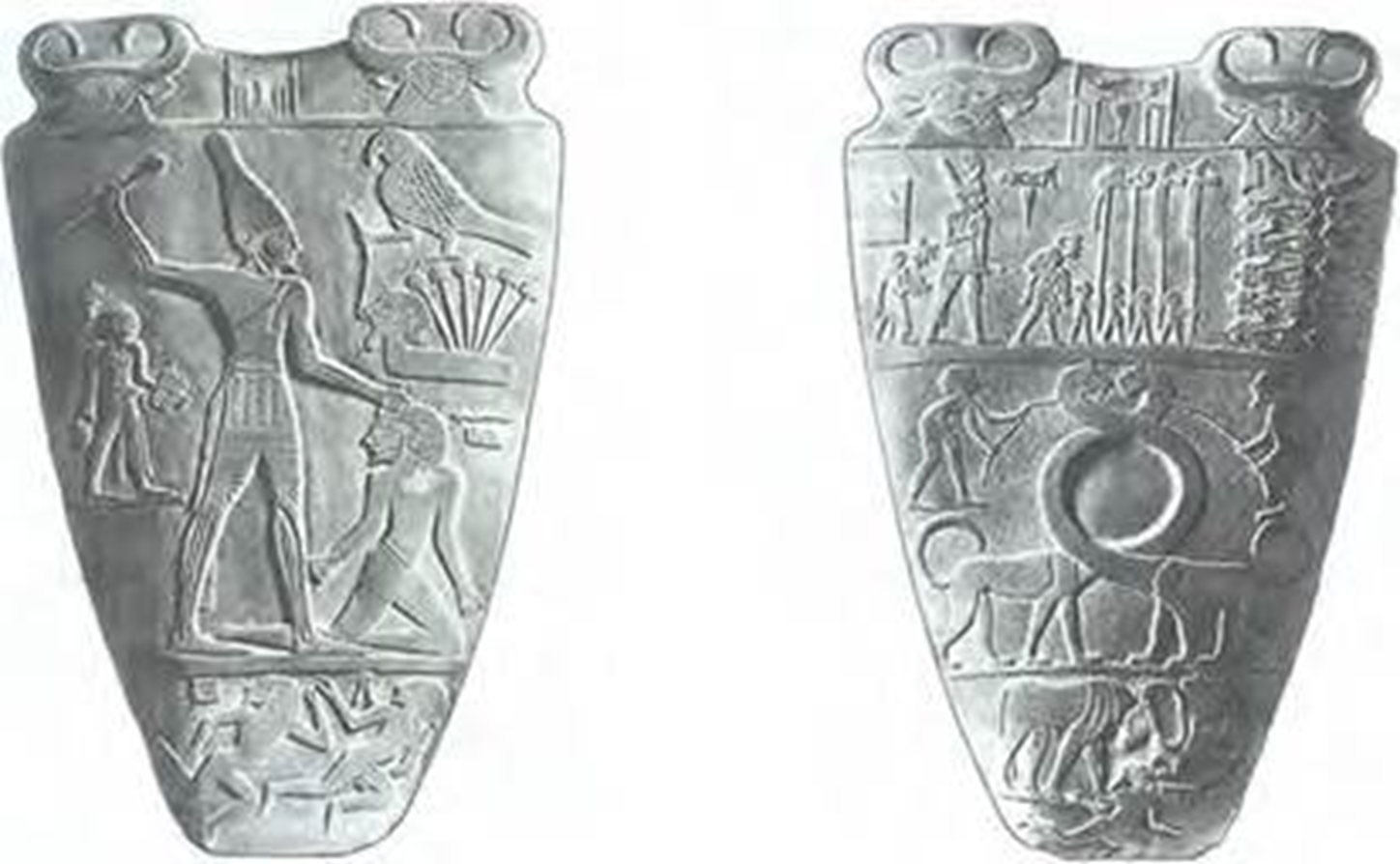 Рельеф-выпуклое изображение на камне
Посмотрите на рельеф. Где здесь правитель Южного Египта, где Северного? Как вы определили? Что ещё вы здесь видите?
Мемфис-столица Египта
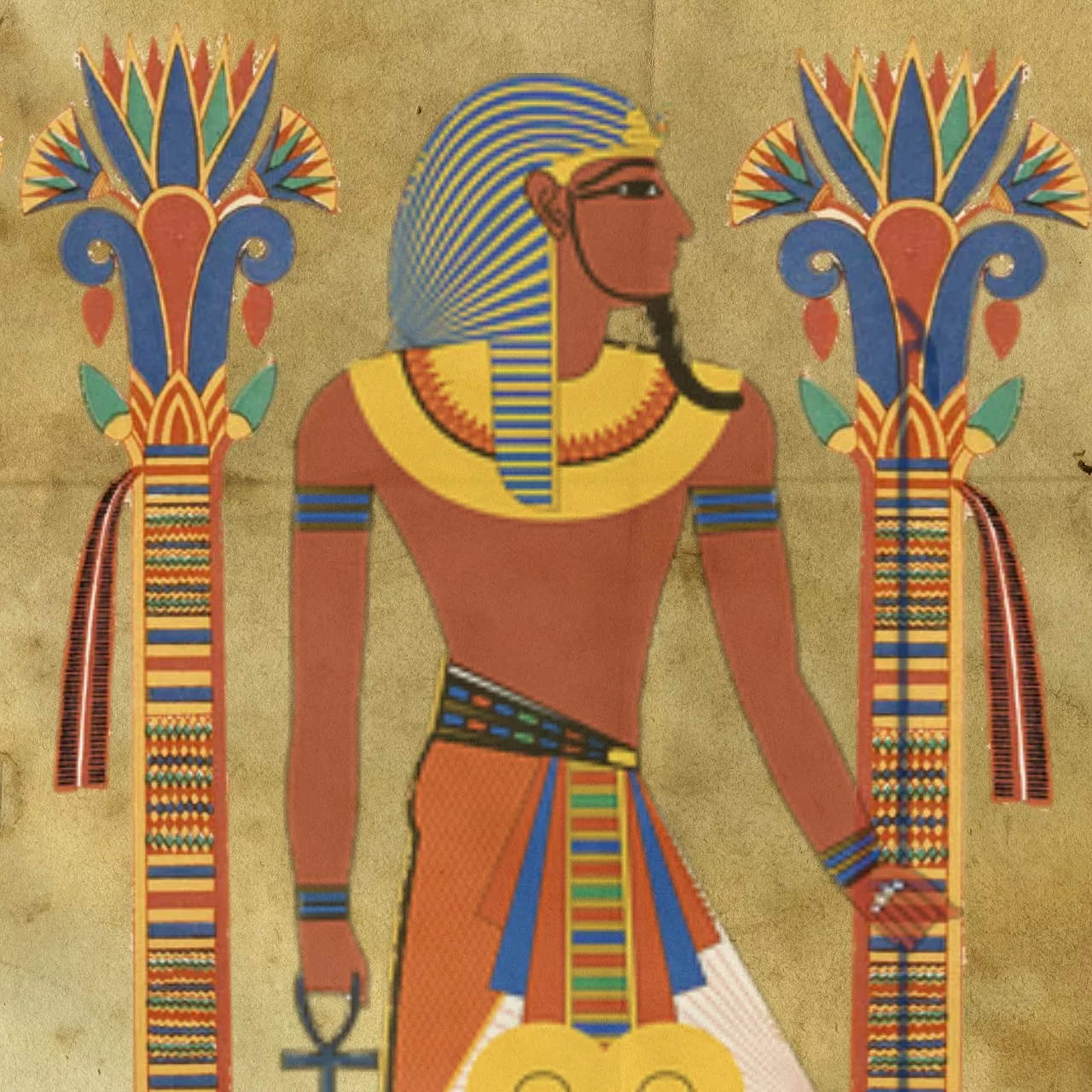 Фараон- это правитель Египта
Иероглифы- знаки письменности
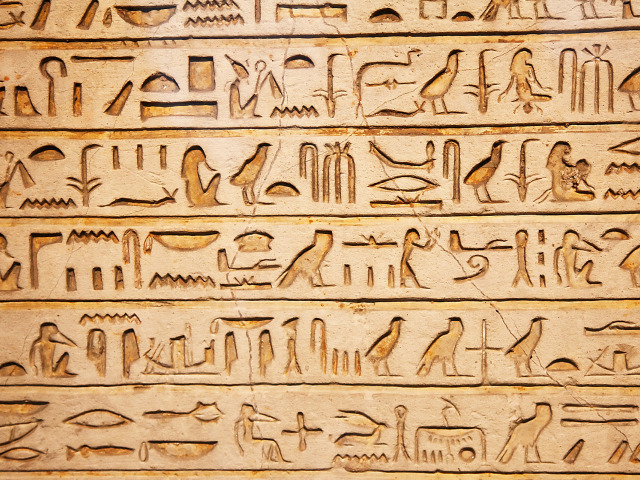 папирус это материал для письма
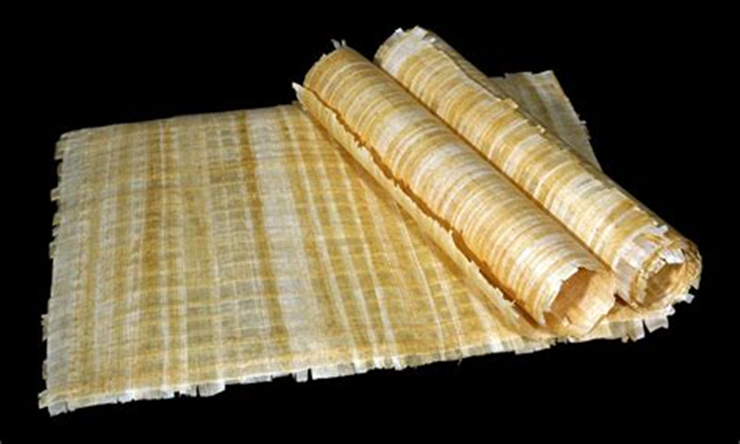 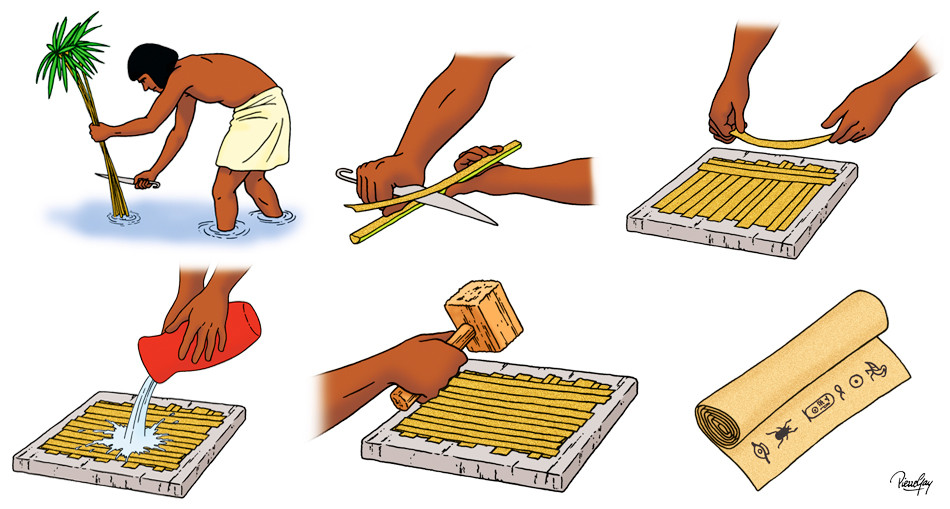 Основные понятия урока:
Дельта
Оазис
Дамба
Рельеф
Мемфис
Фараон
Иероглифы
Папирус